Geography of the 13 Colonies
Day 2
Announcements
Grades are done and updated.  New Good Grades Challenge numbers….nice job! 

STEAM Expo on Friday – no  regular classes 

Mr. Button gone on Thursday morning 

HEAT forms due on Wednesday
Clubs that are close, but will be cancelled….
Dance
Scratch 
Basketball 
Scrapbooking
Unit Plan
Housekeeping
Please take home your AMAZING 13 colonies 3D replicas.
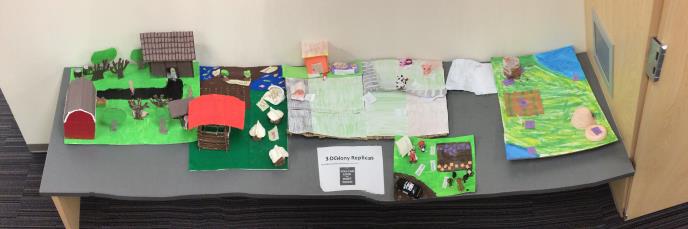 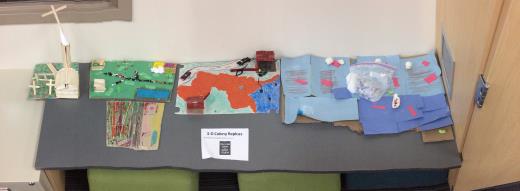 Review
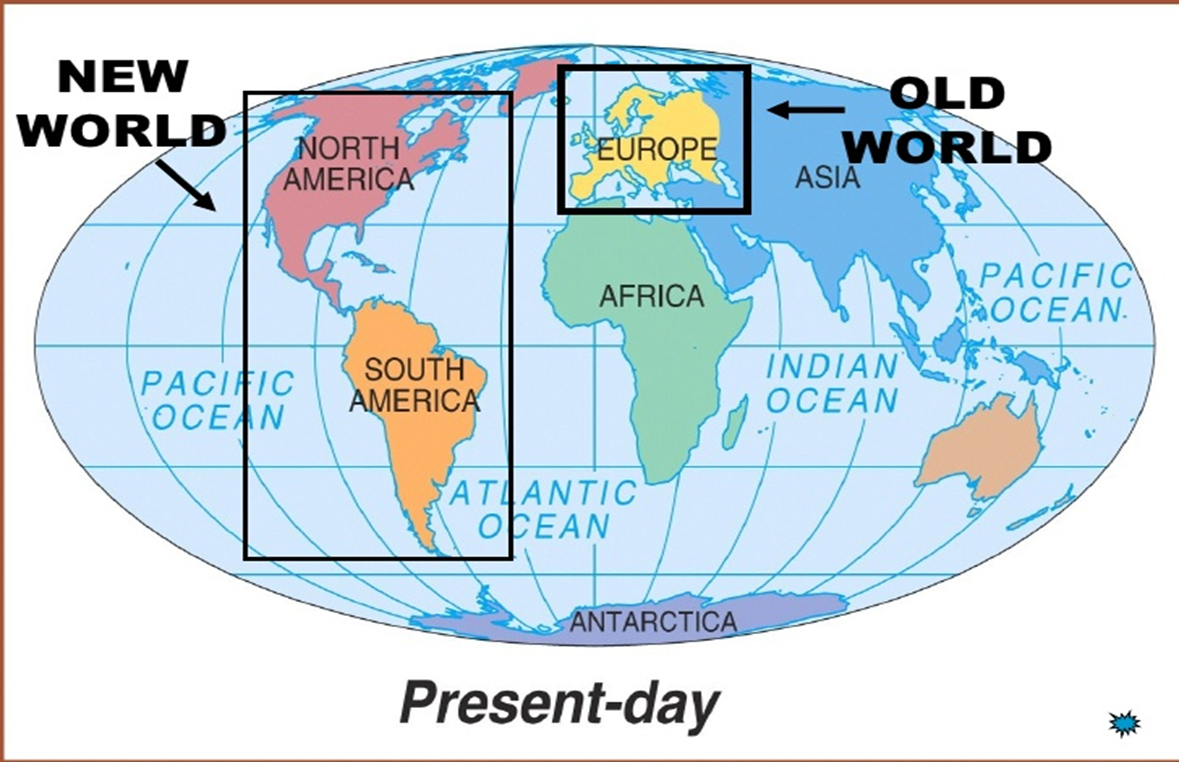 Review
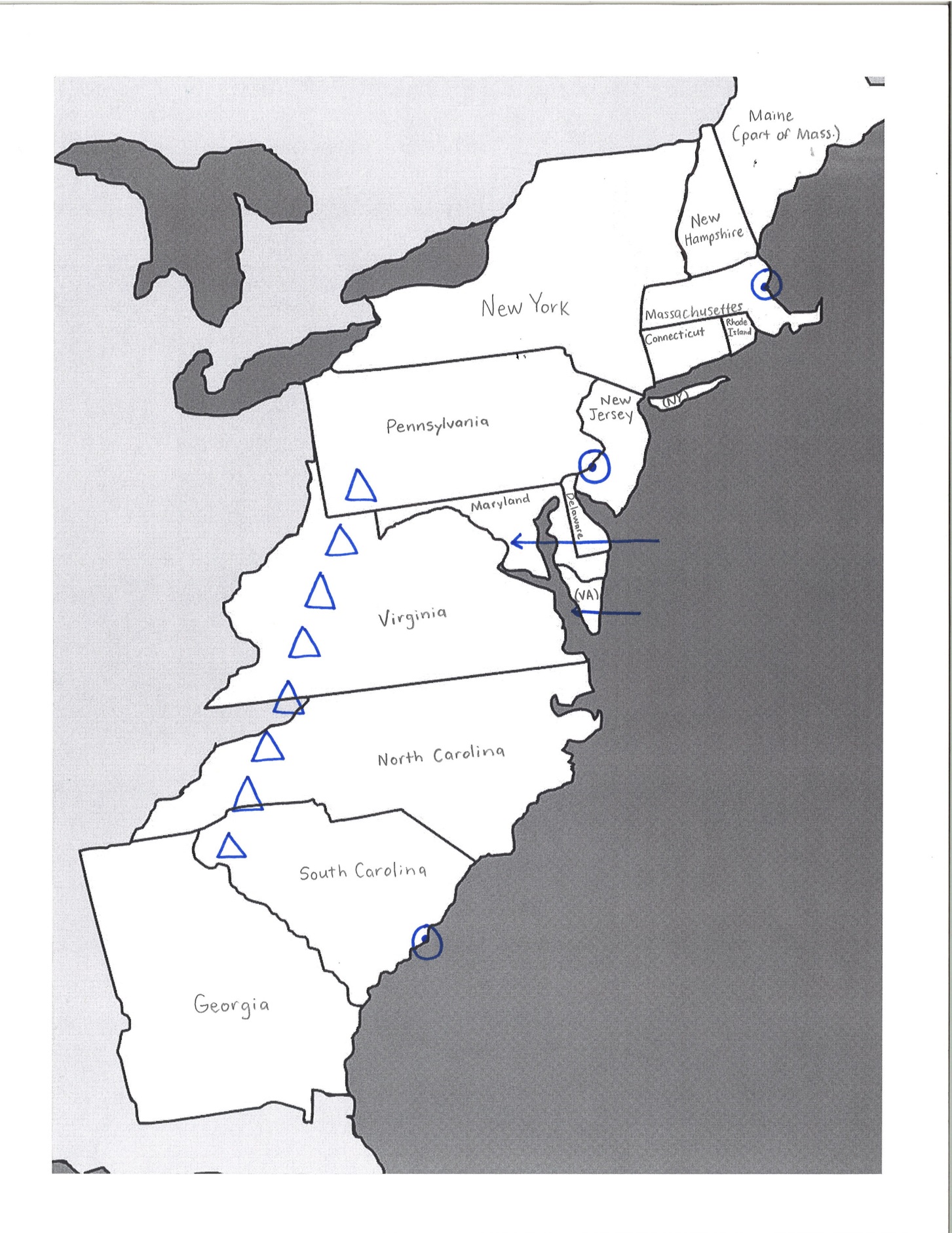 What is a physical characteristic? 

What is a human characteristic?

Can you identify these geographic features?
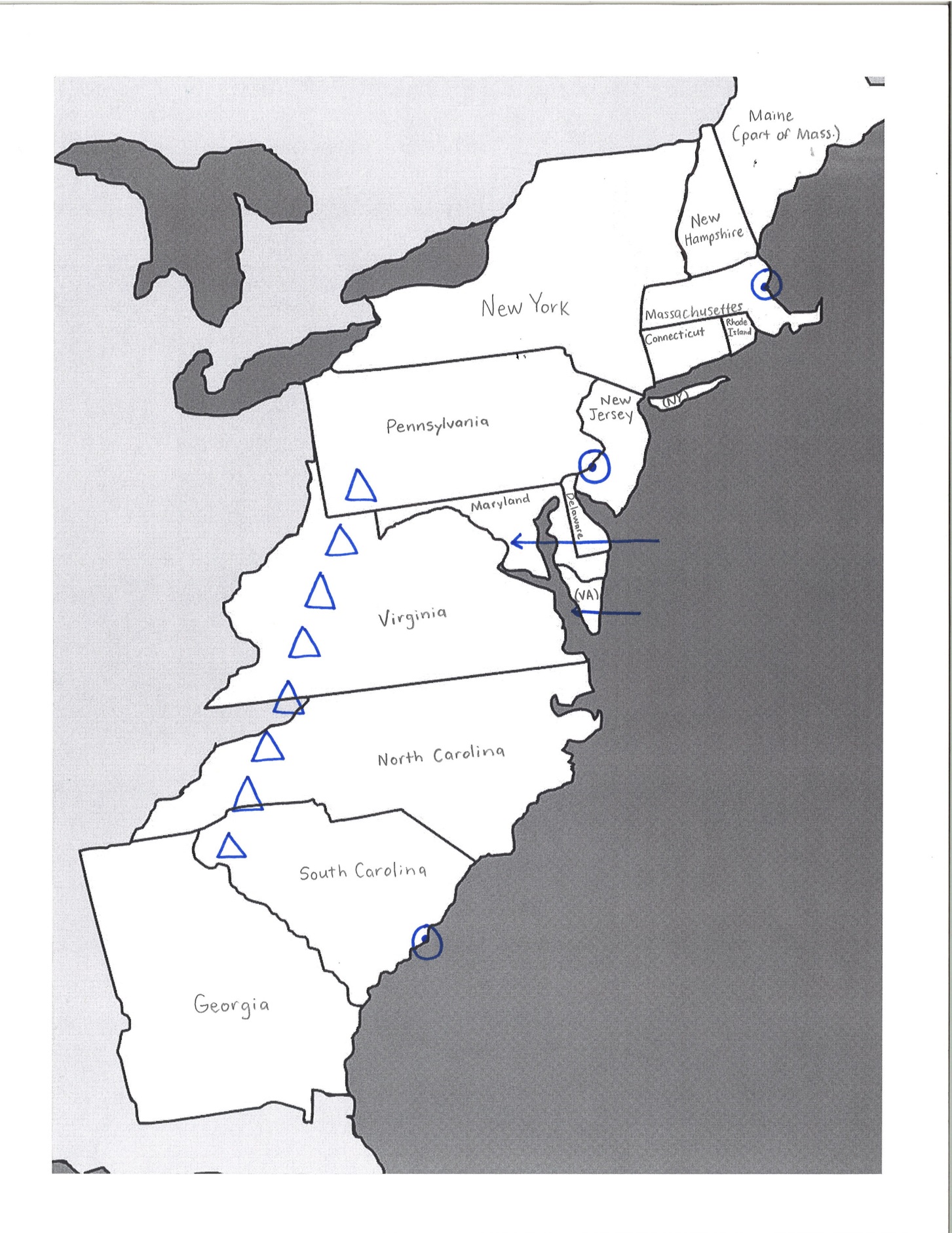 Review
With your STEAM Partner…

1. What were the landforms around the 13 colonies? 

2. What were the major cities? 

3. What were the major bodies of water?
Today…
You’ll take some notes on how the physical characteristics of the 13 colonies AFFECTED the colonists. 
You’ll get project work time. 

Objectives 
The learner will understand how the Appalachian Mountains and the bodies of water affected the colonists.  
I will take notes on how the physical characteristics of the New World affected the colonists. With a partner, I will discuss these questions? 
How did the Appalachian Mountains affect the colonists? 
How did climate affect the colonists? 
How did the Atlantic Ocean, Chesapeake Bay and rivers affect the colonists?
Notes
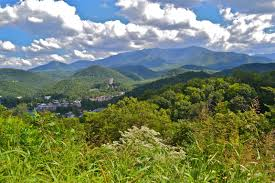 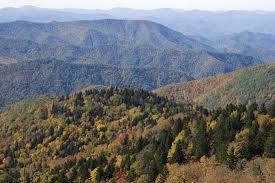 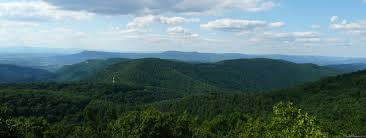 Notes
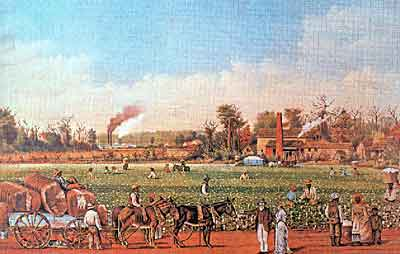 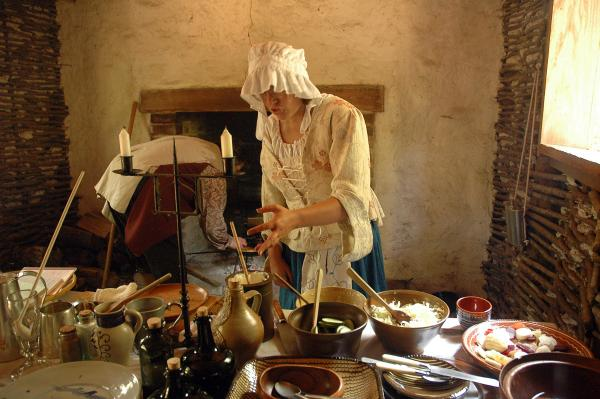 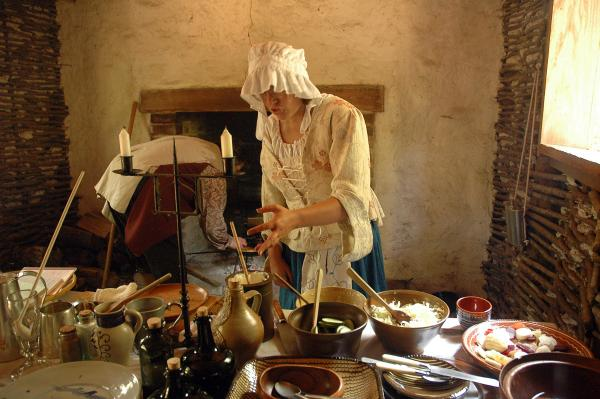 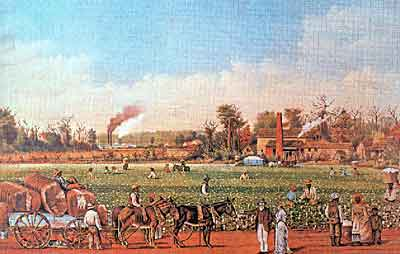 Notes
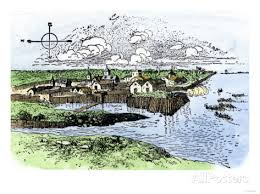 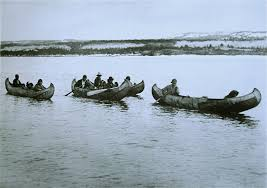 Brain Break
https://www.gonoodle.com/dashboard
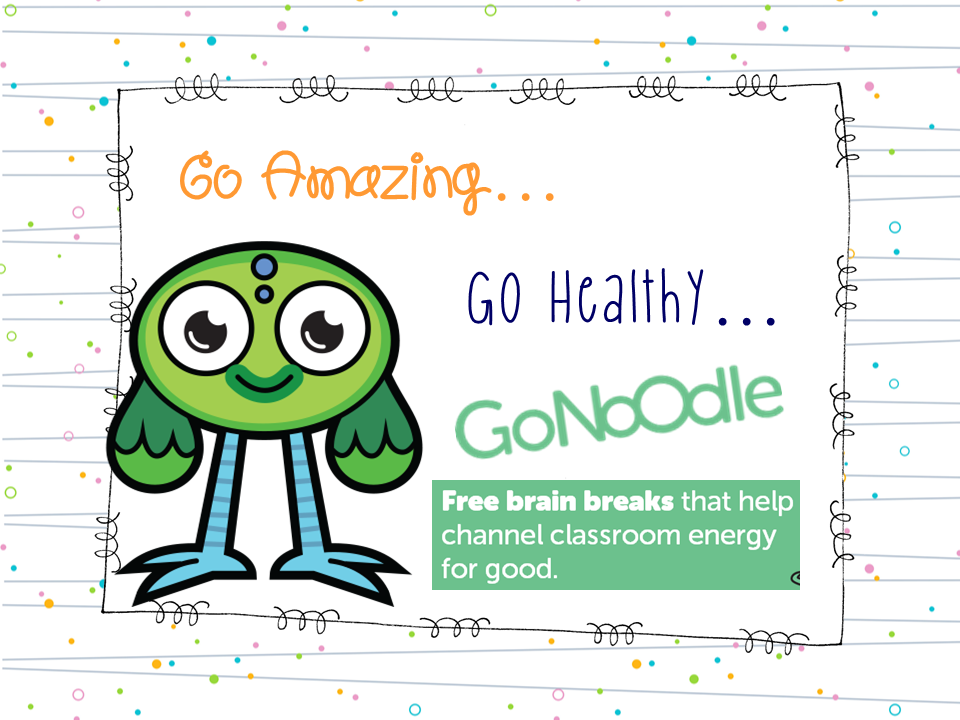 Review
With your STEAM partner, answer these questions…
How did the Appalachian Mountains affect the colonists? 
How did climate affect the colonists? 
How did the Chesapeake Bay and rivers affect the colonists?
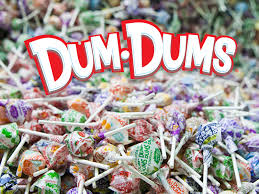 Today…
You’ll take some notes on how the physical characteristics of the 13 colonies AFFECTED the colonists. 
You’ll get project work time. 

Objectives 
The learner will understand how the Appalachian Mountains and the bodies of water affected the colonists.  
I will take notes on how the physical characteristics of the New World affected the colonists. With a partner, I will discuss these questions? 
How did the Appalachian Mountains affect the colonists? 
How did climate affect the colonists? 
How did the Atlantic Ocean, Chesapeake Bay and rivers affect the colonists?
Work Time
What should we remember when using work time?
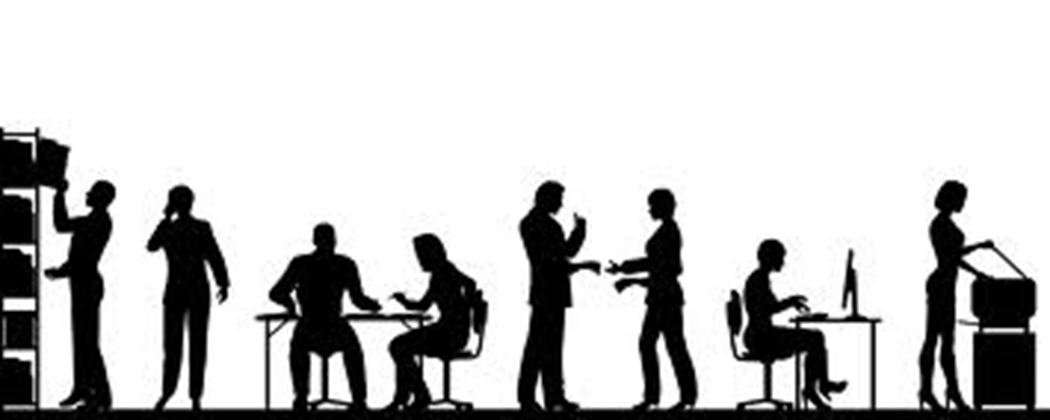